Overview of the Evaluation of CSA 2010Operational Model Test
Daniel Blower

December 5, 2012
Overview of presentation
Paul Green of UMTRI was the lead investigator.
Study evaluated the CSA 2010 pilot test.
Some study questions:
Are the BASICs related to safety?
Do the BASICs do a better job of identifying unsafe carriers than SafeStat?
Does the intervention process in CSA do a better job of improving carrier safety than SafeStat?
CSA 2010 Pilot Test
Four states: Colorado, Georgia, Missouri, New Jersey
Carriers randomly assigned as Test or Controls (about 35,000 each).
29 months (February 2008 to June 2009)
Data:  Carrier, crash, inspection, and intervention files.
Non-participating carriers (not in test states) used to evaluate BASICs.
The BASICs:  Unsafe driving; Fatigued driving; Controlled substances & alcohol; Vehicle Maintenance; Improper loading/cargo securement; Crash indicator.
Most SMS BASICs are related to Carrier Safety, though weak for Driver Fitness and Cargo Loading/Securement
Association Between Crash Rates and BASIC 1 – Unsafe Driving
Nonparticipating Carriers 18-Month Crash Rates
Log Crash Rate Per 100 PUs
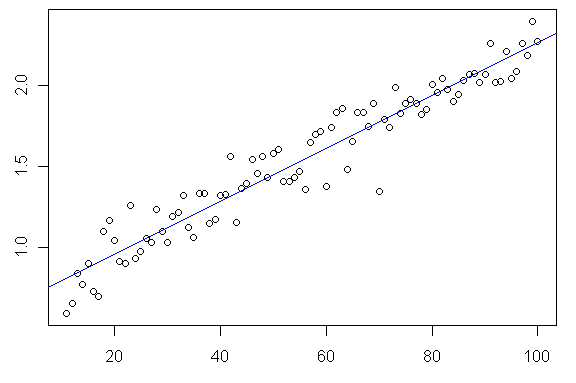 Unsafe Driving Percentile
Association Between Crash Rates and BASIC 2 – Fatigued Driving
Nonparticipating Carriers 18-Month Crash Rates
Log Crash Rate Per 100 PUs
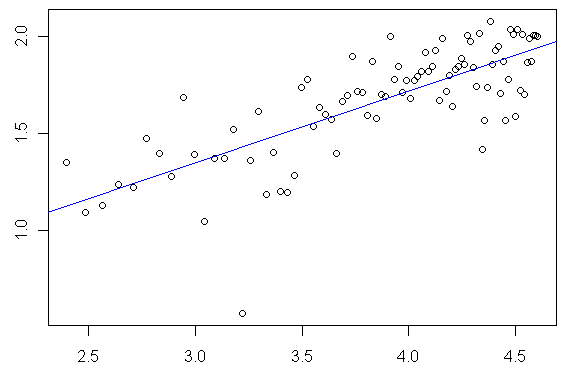 Log Fatigued Driving Percentile
Association Between Crash Rates and BASIC 3 – Driver Fitness
Nonparticipating Carriers 18-Month Crash Rates
Log Crash Rate Per 100 PUs
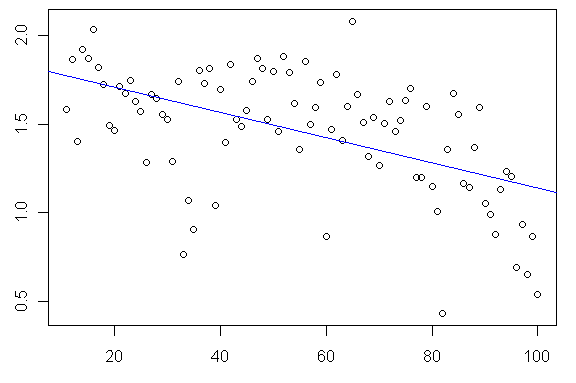 Driver Fitness Percentile
Association Between Crash Rates and BASIC 4 – Controlled Substance / Alcohol
Nonparticipating Carriers 18-Month Crash Rates
Crash Rate Per 100 PUs
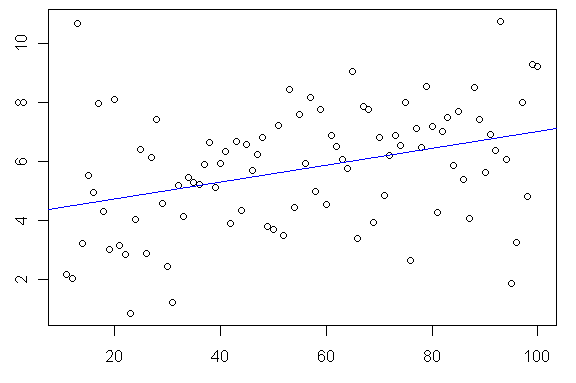 Controlled Substance/Alcohol Percentile
Association Between Crash Rates and BASIC 5 – Vehicle Maintenance
Nonparticipating Carriers 18-Month Crash Rates
Log Crash Rate Per 100 PUs
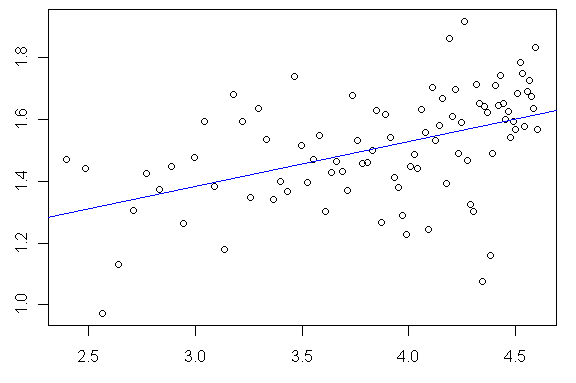 Log Vehicle Maintenance Percentile
Association Between Crash Rates and BASIC 6 – Improper Loading/Cargo Securement
Nonparticipating Carriers 18-Month Crash Rates
Crash Rate Per 100 PUs
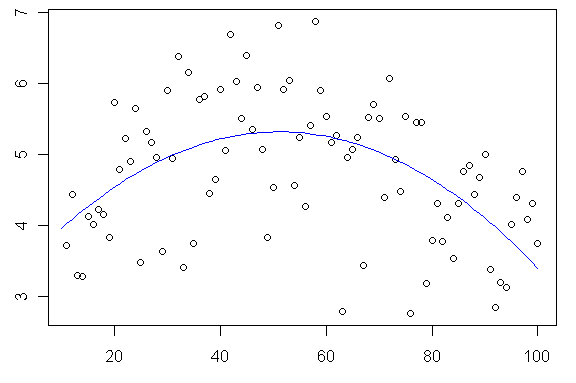 Improper Loading/Cargo Securement Percentile
Association Between Crash Rates and the Crash Indicator
Nonparticipating Carriers 18-Month Crash Rates
Crash Rate Per 100 PUs
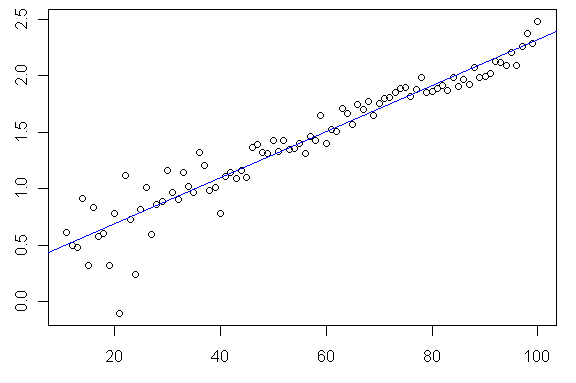 Crash Indicator Percentile
18-Month Crash Rates (Feb 2008 – Jul 2009)
Nonparticipating Carriers with Recent Activity
Crash rates vary by BASIC exceeded.
Crash rates for Unsafe, Fatigued, Alcohol, Veh. Maint. all high.
Crash rates lower for BASICs with weak associations.
exceed at least 1 BASIC
Identifying Unsafe Carriers by CSA 2010 and SafeStat
Test and control carriers categorized by SafeStat and BASIC classifications (over 29 months)
9,521 carriers identified under CSA, but not under SafeStat
121 A/B carriers with no BASICs exceeded.
CSA 2010 Will “Touch” About 3 Times as Many Carriers Currently Get CRs
Annual Percentage of Test Group Carriers with Recent Activity Touched by Interventions (Original Four States CO, GA, MO, NJ – 29 Months)
Estimated Annual Percentage of Active Carriers Nationwide 
with Compliance Reviews (2009)
Effect of Interventionon BASICs Scores
Vehicle Maintenance BASIC
Percentage of carriers exceeding the Vehicle Maintenance BASIC with 12 months of follow-up after exceeding BASIC  threshold
Test carriers closed-completed with one interventionControl carriers with no CR during model test
Fatigued Driving BASIC
Percentage of carriers exceeding the Fatigued Driving BASIC with 12 months of follow-up after exceeding BASIC  threshold
Test carriers closed-completed with one interventionControl carriers with no CR during model test
No
Unsafe Driving BASIC
Percentage of carriers exceeding the Unsafe Driving BASIC with 12 months of follow-up after exceeding BASIC  threshold
Test carriers closed-completed with one interventionControl carriers with no CR during model test
Effectiveness of Intervention Typeson Improving BASICs Scores
Primary Intervention Patterns
Initiated in First Year of Phase 2
Top 10 intervention patterns
Represent 81.3% of all patterns
79 total different intervention patterns

First intervention and number of interventions reflect carrier safety
No
Effectiveness of the Warning Letter
Percentage of carriers exceeding any BASIC threshold The test group received a Warning Letter Only
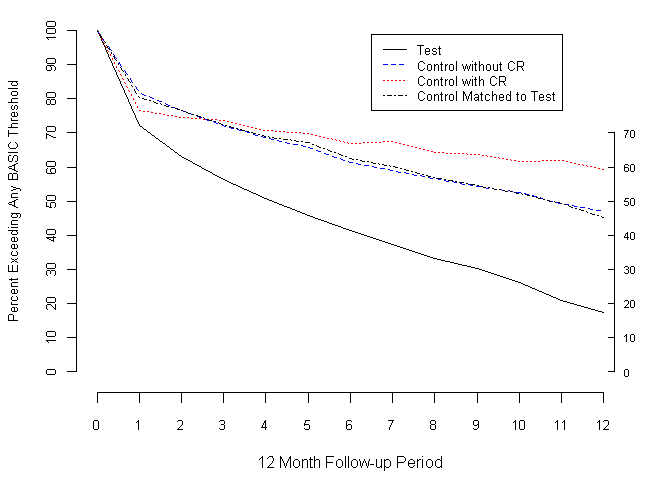 Effectiveness of the On-site Focused Investigation
Percentage of carriers exceeding any BASIC threshold The test group received an On-site Focused Investigation
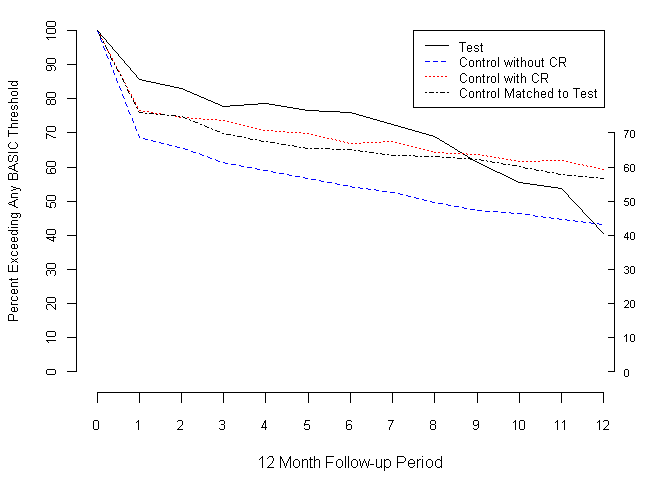 No
Effectiveness of the On-site Comprehensive Investigation
Percentage of carriers exceeding any BASIC threshold The test group received an On-site Comprehensive Investigation
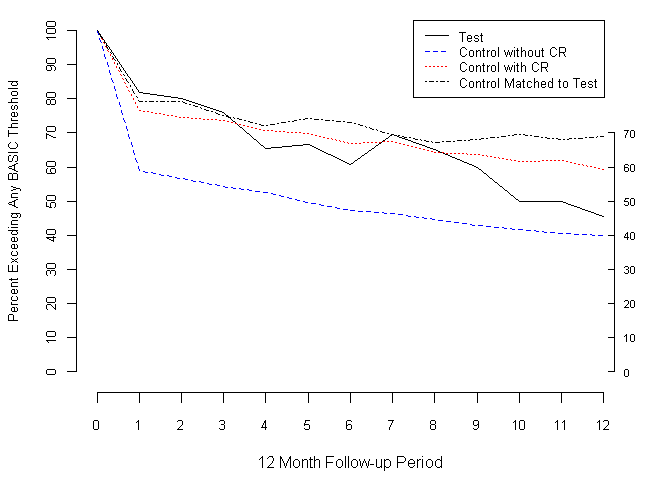 No
Cost Comparison of CSA 2010 and SafeStat Models
No
Cost of Interventions and Compliance Reviews
Includes Labor Hours, Govt Miles,Vouchers, and Expenses
No
Feedback from Field Staff
No
Survey of Field Staff
8 states; 18 surveys sent out/10 returned; half were state employees
Questions covered:
Prioritization of carriers & recommended intervention.
Effectiveness of identifying unsafe carriers in comparison with SafeStat.
Effectiveness of document requests & processing.
Effectiveness of “process breakdown” identification methodology.
Effectiveness of NOVs &CSPs.
No
Field Staff Response Positive, Overall
The SMS:
“The BASIC measurement system is a tremendous improvement in identifying unsafe motor carrier operations.  Investigative officers and roadside inspectors have long understood the need to recognize all roadside performance behaviors in the measurement process.  This portion of CSA2010 has been the most well received.” “More comprehensive and fair in measuring safety.  Ratings 1 to 10: SafeStat = 5 and the CSA SMS = 9+”
“We are now seeing larger carriers more so than in the past.  I contribute the change to the new SMS safety yardstick that is being applied equally across all carriers.”
Interventions and “process breakdown”
“[T]he system prioritization seemed to recognize traditional problem carriers in combination with carriers FMCSA has had no prior contact with (but that did have deficiencies).”
“We are in support of all established interventions.  Each have their place.” “The recommended types of interventions shown in CSI for the interstate carriers have been spot on.”
No
Field Staff Response Positive, Overall (2)
“The Process Breakdown process is a tremendous improvement in identifying unsafe motor carrier operations…However, this new process has focused the investigation toward identifying any and all performance behaviors which may lead to unsafe operations.”
“Much better assessment of the carrier at the time of intervention.  It identifies problem areas within the carrier, and an investigator can easily find and focus on areas of deficiencies.” “With the addition of the breakdown into seven different areas it allows a much clearer view of a carrier’s compliance break­downs and enables the Division to task resources accordingly.”
“This helps in getting at the root cause of why the violations may be happening.”
No
Some problems identified:
“Older data (more than one year old) carries too much weight … If they don’t have issues NOW, we’re still wasting time and energy seeing carriers that don’t necessarily need to be seen.”
“Ensure adequate roadside inspection activity in the past 6 to 12 months prior to assignment.  There have been several instances where a carrier has not had activity recent enough to cite violations in Capri.”
“We have had very poor results with the CSP—mainly because the consultants who are most often contacted by the carriers are advising carriers not to sign CSPs.”
Bottom line:
“It’s better but could still be improved”
No
Conclusions
Most (not all) BASICs are related to carrier safety.
CSA identifies substantially more carriers for interventions than SafeStat.
CSA interventions significantly reduce % of carriers exceeding a BASIC threshold compared to control group.
Warning letter was the most common intervention & most intervention cycles required only one intervention.
More intrusive interventions (on-site focused, on-site comprehensive) were used for more severe violations and took longer to show effect.
CSA test group costs overall 14% lower than control group.
Feedback from field is positive: CSA identifies right carriers and interventions are appropriate and generally effective.